VUS.14a
The Civil Rights Movement – Brown v. Board of Education
Brown v. Board of Education of Topeka
Race relations in the United States had been dominated by racial segregation
Held over by Plessy v. Ferguson
This was extremely prevalent in public schools during the time between Reconstruction and the Civil Rights Movement
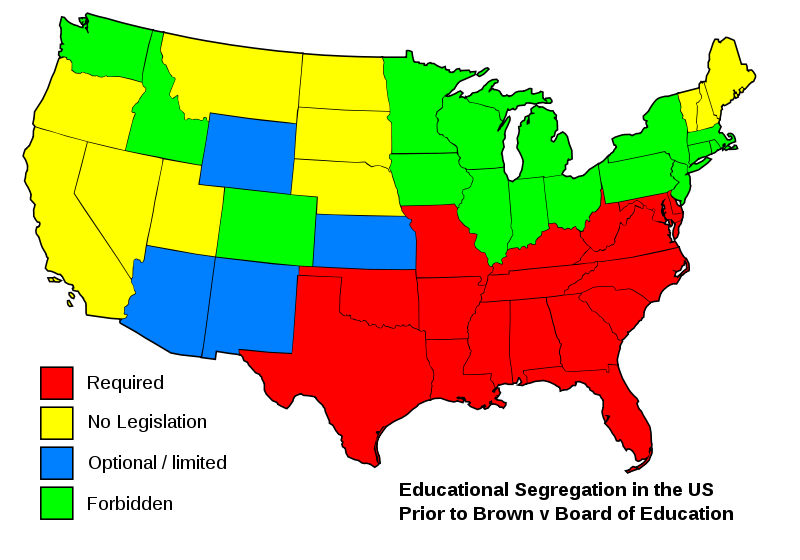 Brown v. Board of Education of Topeka
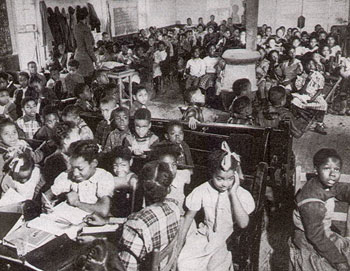 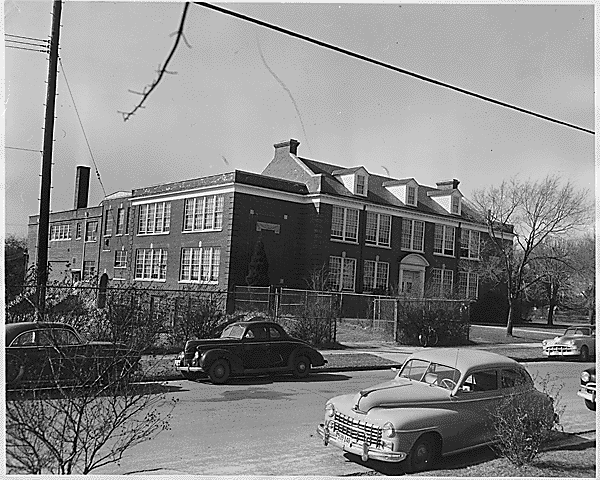 Public Schools showcased the most apparent disregard for equality in the United States
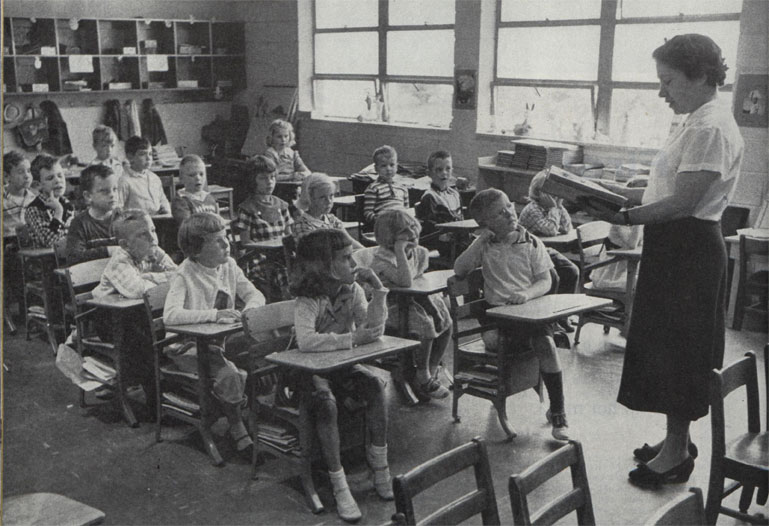 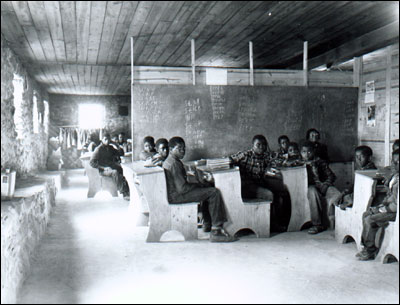 Brown v. Board of Education of Topeka
The Supreme Court decided to hear this case, along with 4 others from:
South Carolina
Delaware
Washington, D.C.
Virginia (Davis v. County School Board of Prince Edward County)
Brown v. Board of Education of Topeka
The Davis Case
Barbara Rose Johns – 16 year old
Junior at all-black Moton High School in Farmville
Across town was an exclusively white school
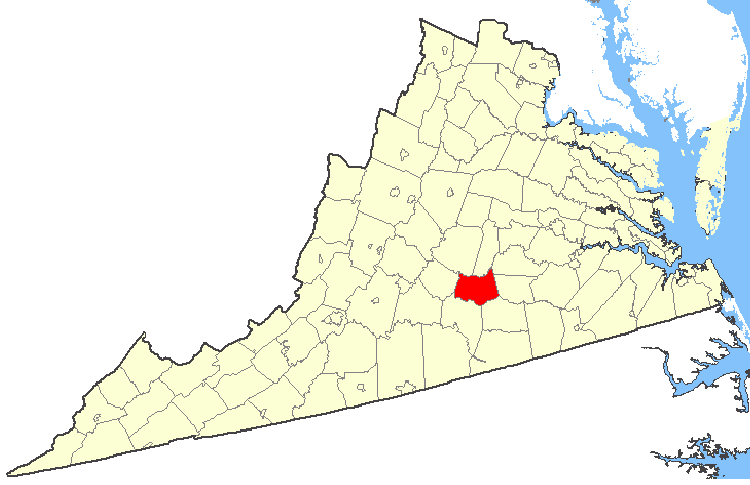 Brown v. Board of Education of Topeka
The Davis Case
Johns noticed the massive inequality of resources and facilities
When parents complained to the all-white school board, tar paper buildings were quickly erected to “fix” the problem
Brown v. Board of Education of Topeka
The Davis Case
Johns gathered other students and together created a protest movement
Gathered support from the NAACP
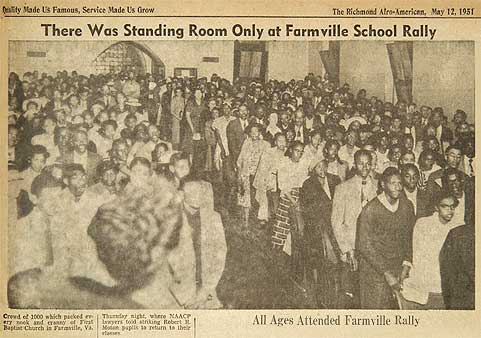 Brown v. Board of Education of Topeka
NAACP Involvement
Thurgood Marshall – Legal Defense Team Leader
Oliver Hill – Legal Defense Team in Virginia
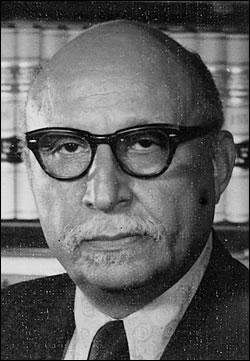 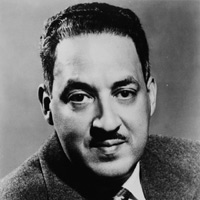 Brown v. Board of Education of Topeka
Supreme Court Decision
Unanimously agreed that segregation in public schools is unconstitutional 
Overturned Plessy v. Ferguson
“Separate but equal is inherently unequal”
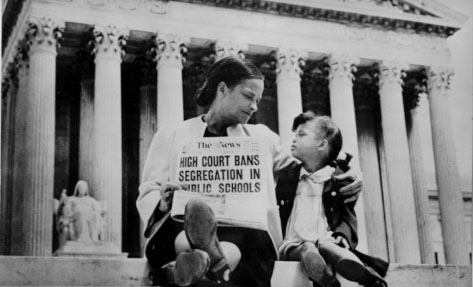 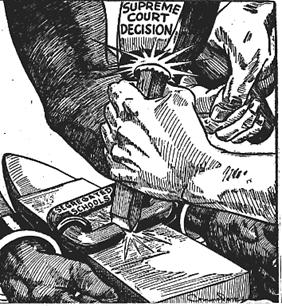 Virginia’s Response
Massive Resistance
Virginia Senator Harry S. Byrd
Aimed to prevent desegregation by cutting off funding for any school choosing to integrate
Private academies are established where tuition is paid for if white parents did not want to desegregate
White flight from urban schools became massive
VUS.14b
The Civil Rights Movement – Marches and Landmark Decisions
NAACP – National Association for the Advancement of Colored People
Challenged Segregation in the court system
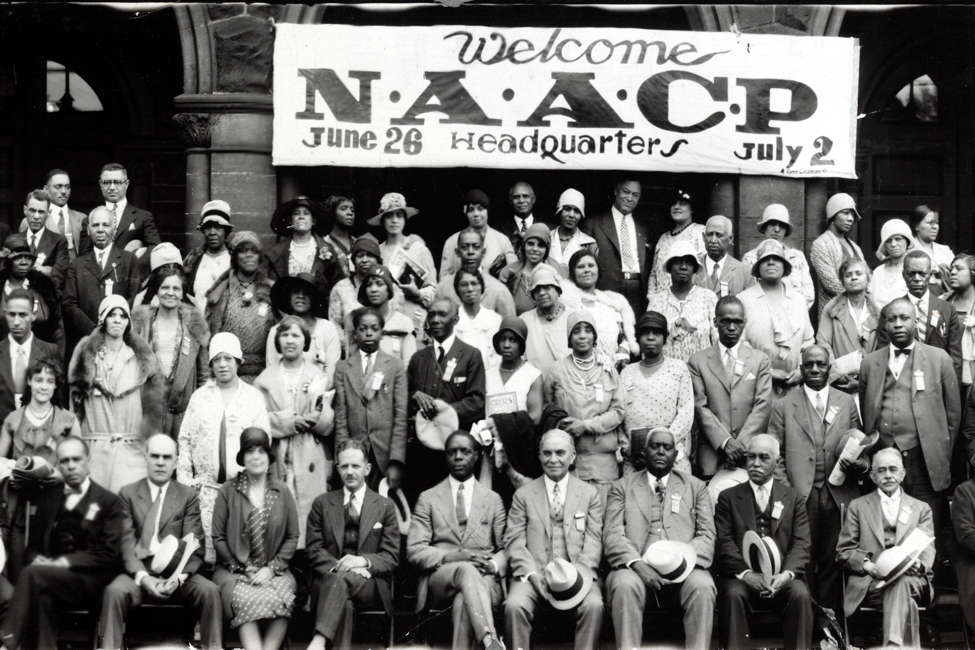 Martin Luther King, Jr.
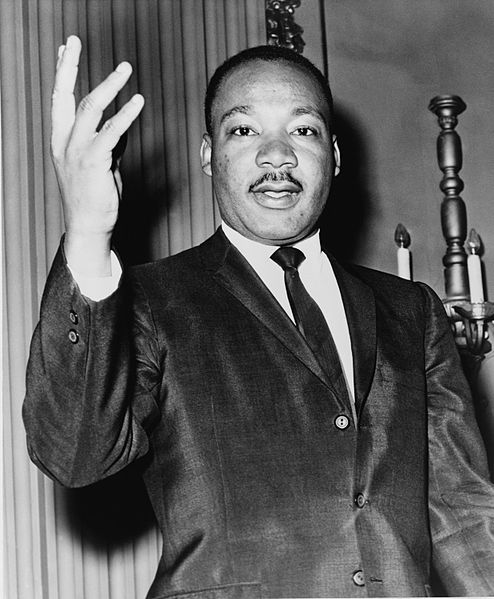 American preacher and leader of the African American Civil Rights Movement

Responsible for leading non-violent direct actions
1963 March on Washington
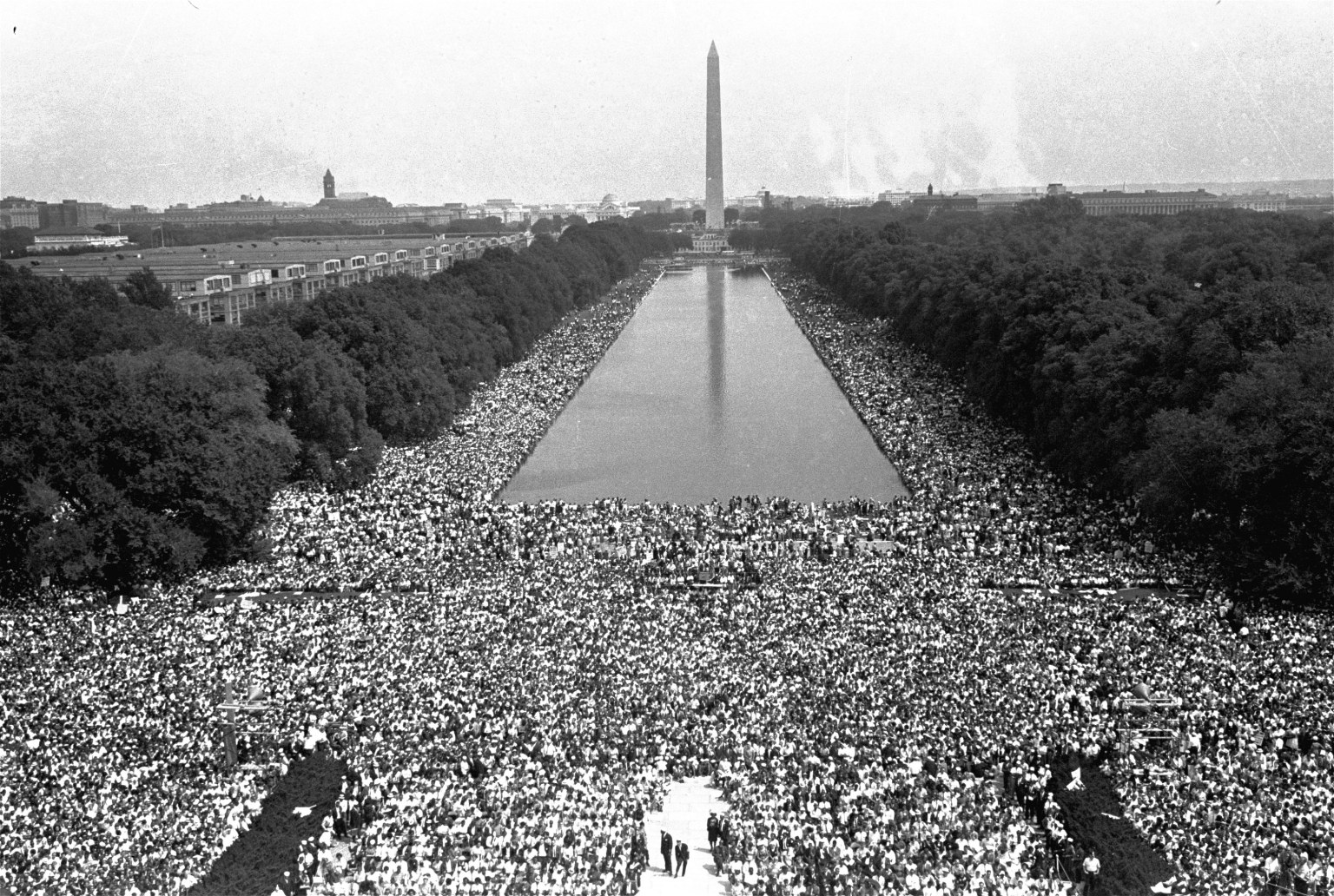 MLK gives his “I have a dream” speech
Helped to influence public opinion to support civil rights legislation
Demonstrated King’s vision of non-violent, mass protests
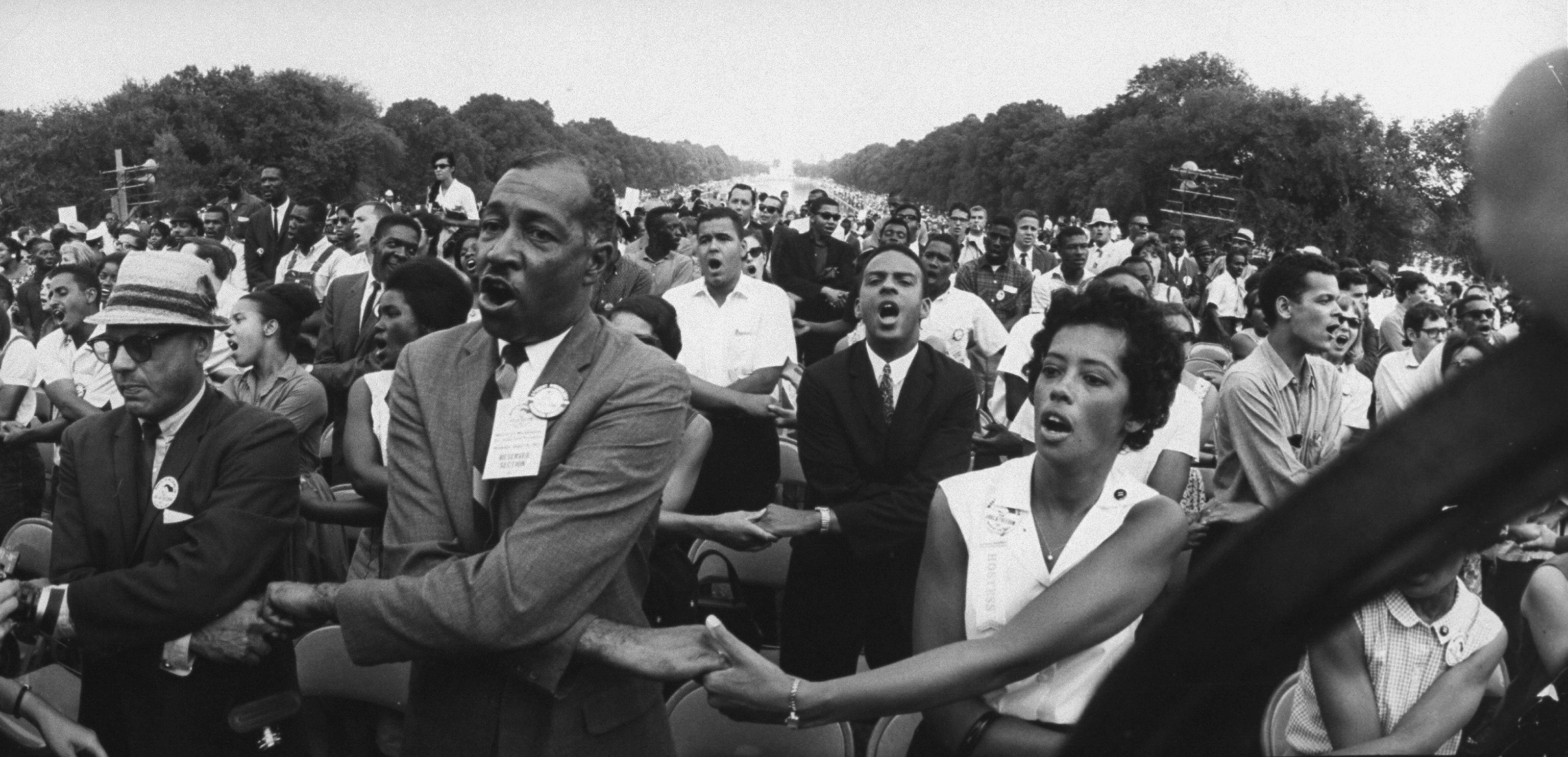 Civil Rights Act of 1964
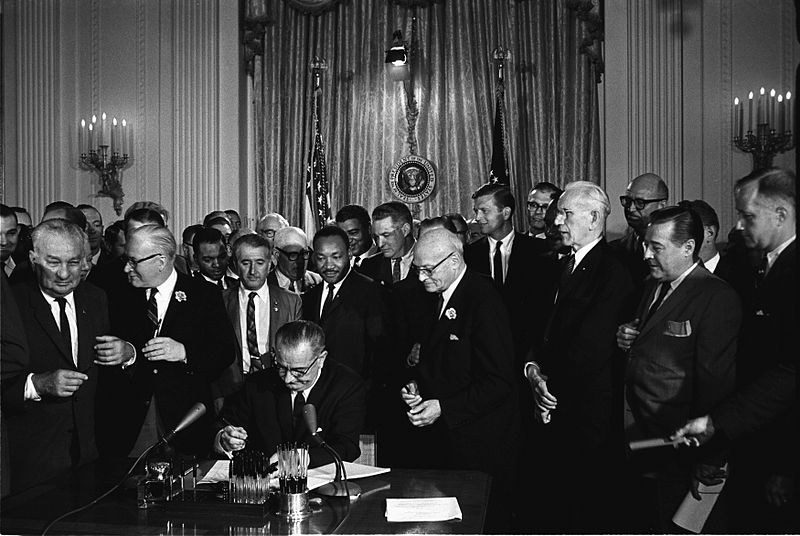 The act prohibited discrimination based on race, color, religion, gender, or national origin. 
 The act desegregated public accommodations. 
President Lyndon B. Johnson played an important role in the passage of the act.
Voting Rights Act of 1965
The act outlawed literacy tests. 
Federal registrars were sent to the South to register voters. 
The act resulted in an increase in African American voters. 
President Johnson played an important role in the passage of the act.
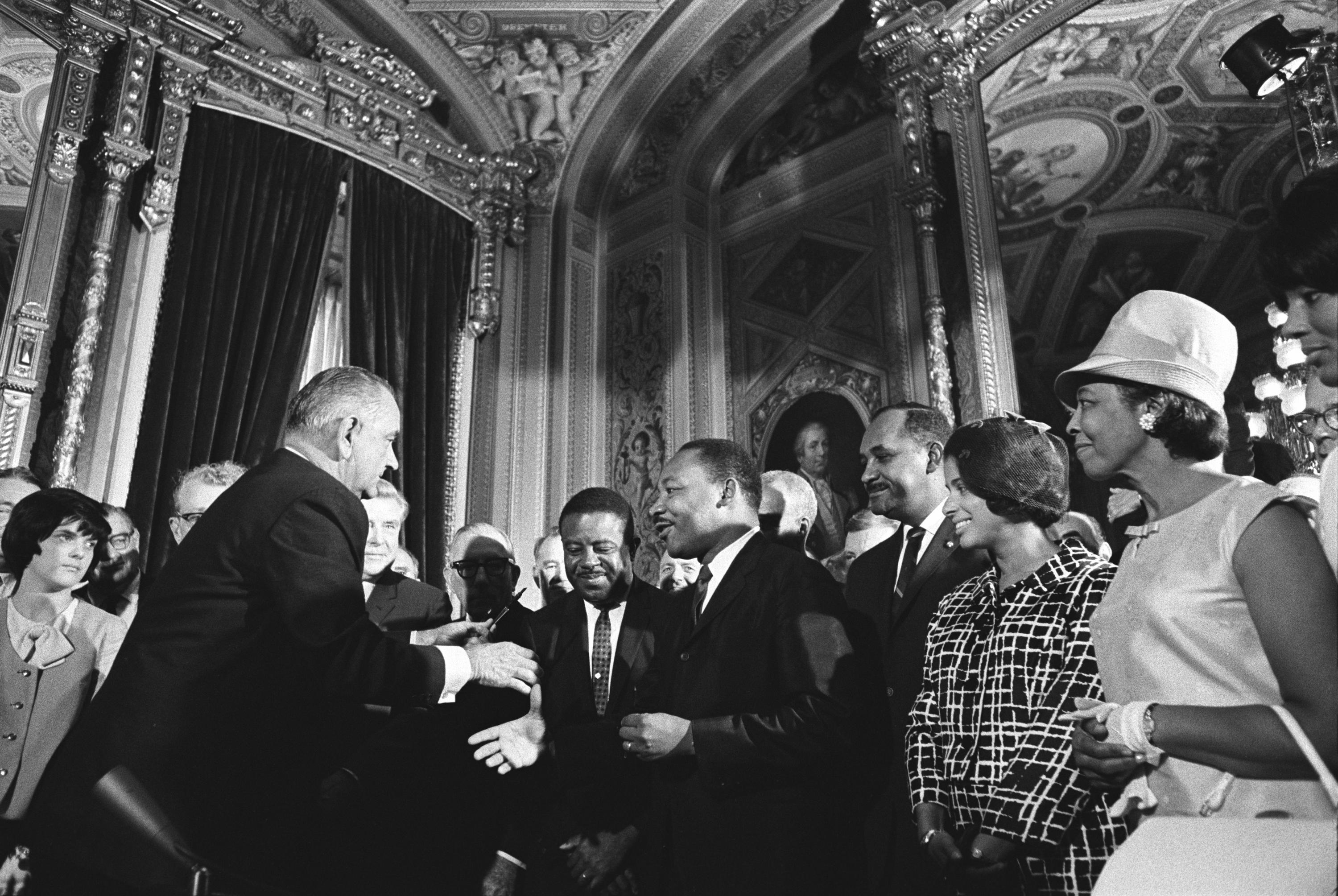 VUS.15
Social, Cultural, and Political Developments in Recent Decades
Space Program
In the early 1960s, President Kennedy pledged increased support for the American space program. 
The race to the moon continued through the 1960s. 
U.S. astronaut John Glenn was the first American to orbit the Earth. 
In 1969, American astronaut Neil Armstrong was the first person to step onto the moon’s surface. He proclaimed: 
“That’s one small step for a man; one giant leap for mankind.”
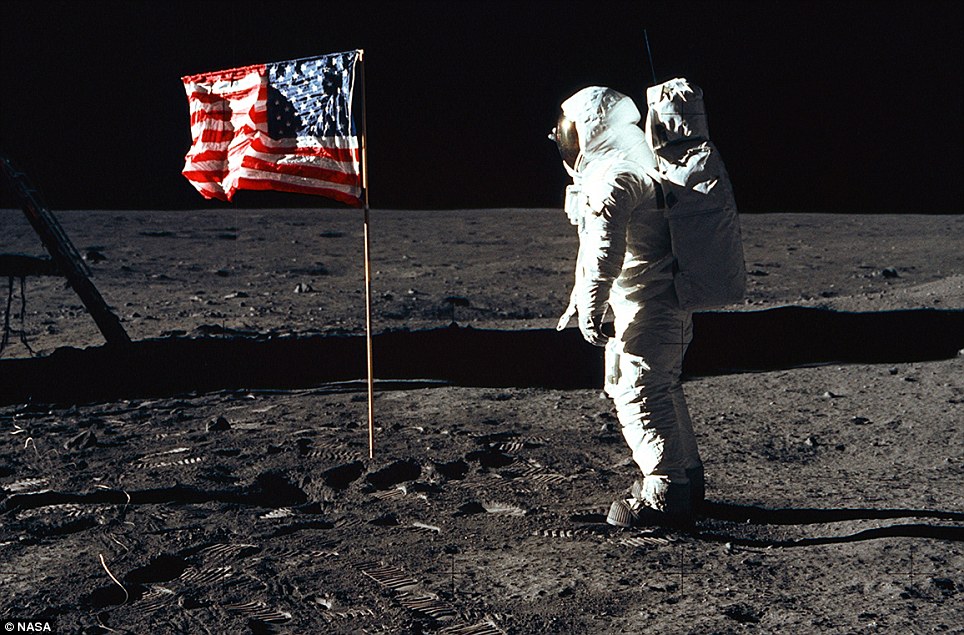 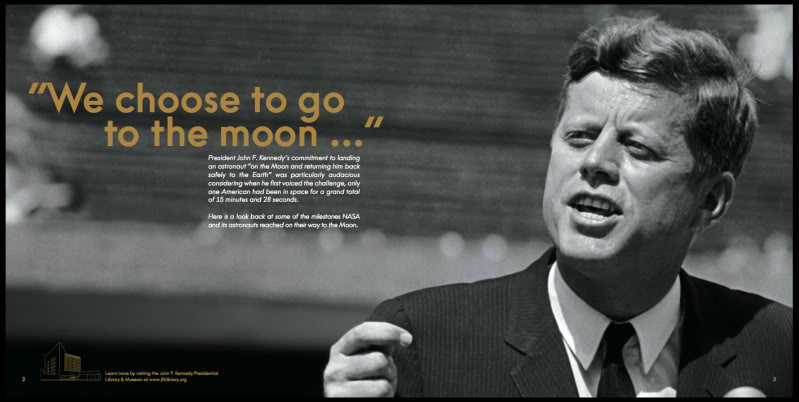 Space Program
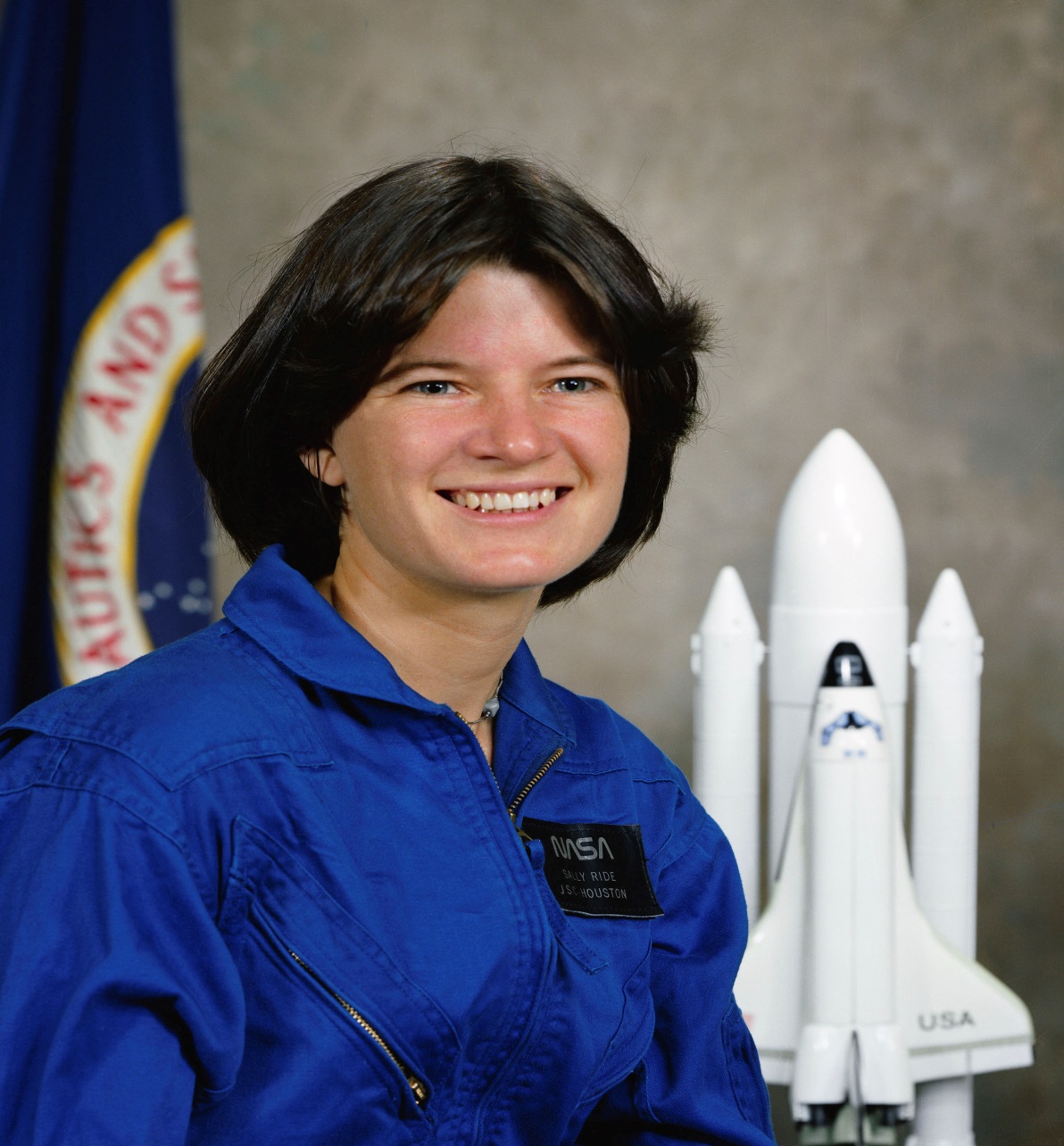 First American Female Astronaut – Sally Ride
Technology
Over the past three decades, improved technology and media have brought about better access to communication and information for businesses and individuals in both urban and rural areas. 
As a result, many more Americans have access to global information and viewpoints.
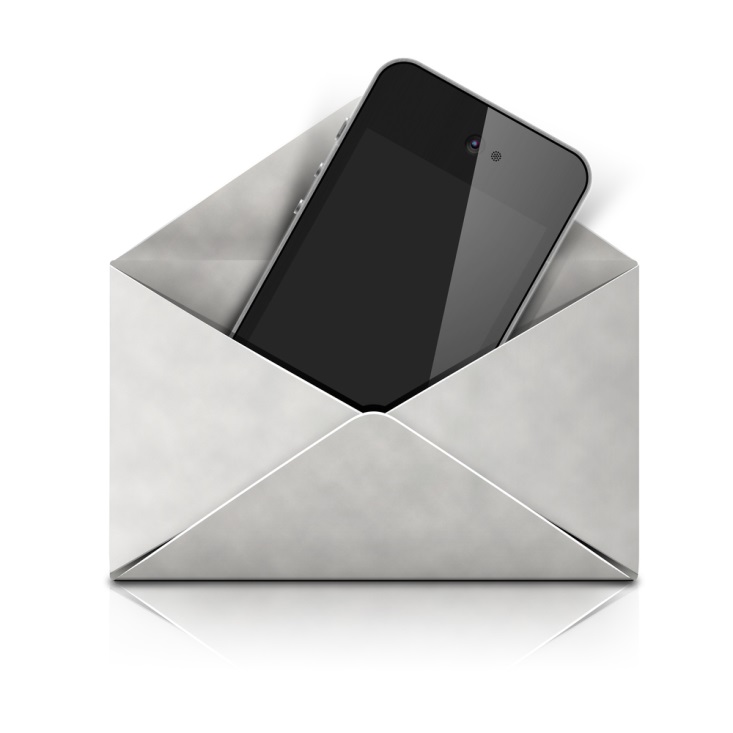 Examples of Technological Advances
Space exploration 
Space shuttle 
Mars rover 
Voyager missions 
Hubble telescope 
 Communications 
Satellites 
Global positioning system (GPS) 
Personal communications devices 
 Robotics
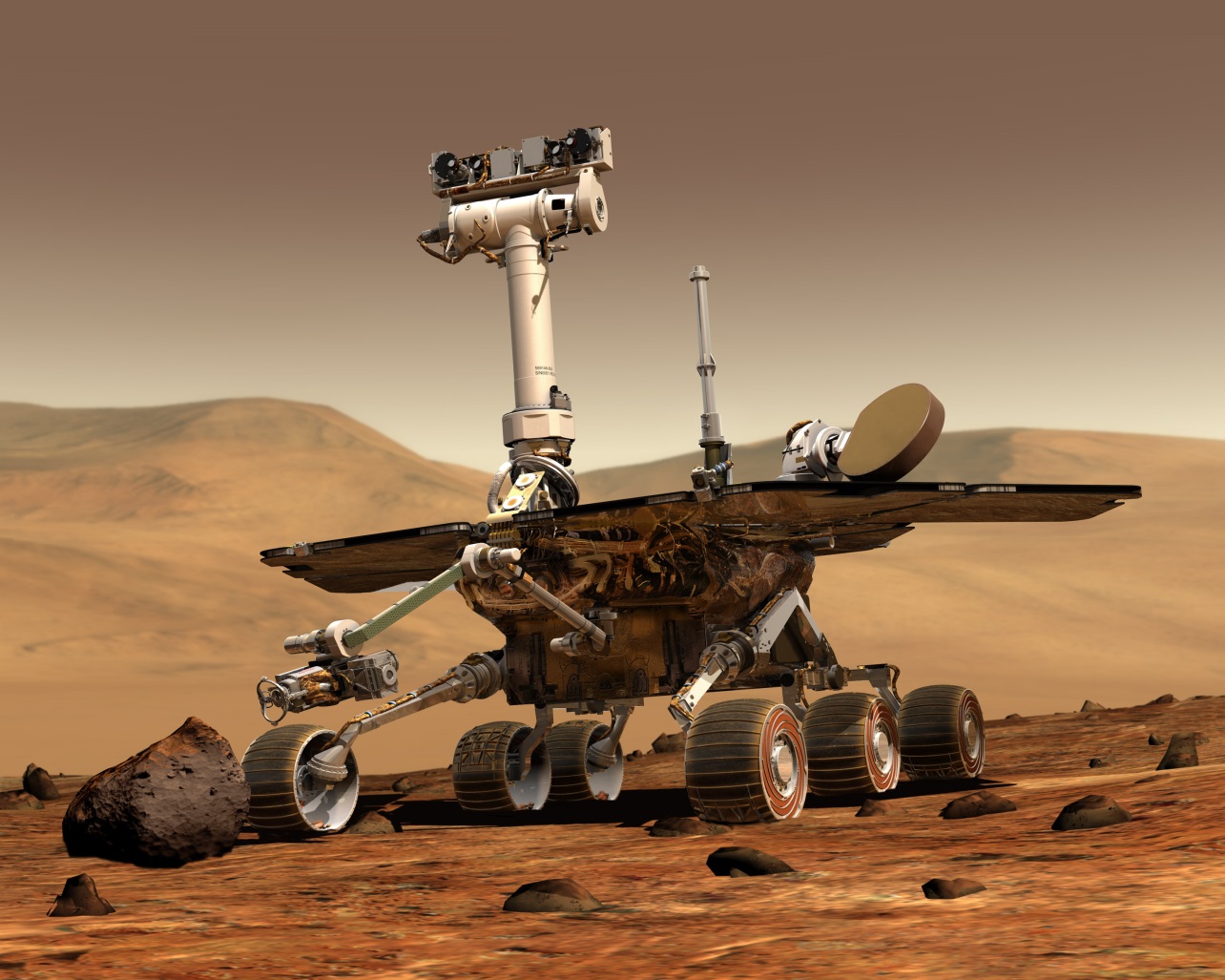 Changes in work, school, and health care in recent decades
Telecommuting 
Online course work 
Growth of service industries 
Breakthroughs in medical research, including improved medical diagnostic and imaging technologies 
Outsourcing and offshoring
The United States Supreme Court
Women and Minority Members:
Sandra Day O’Connor
Ruth Bader Ginsburg
Clarence Thomas
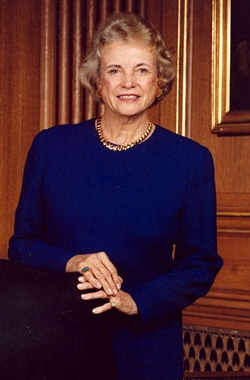 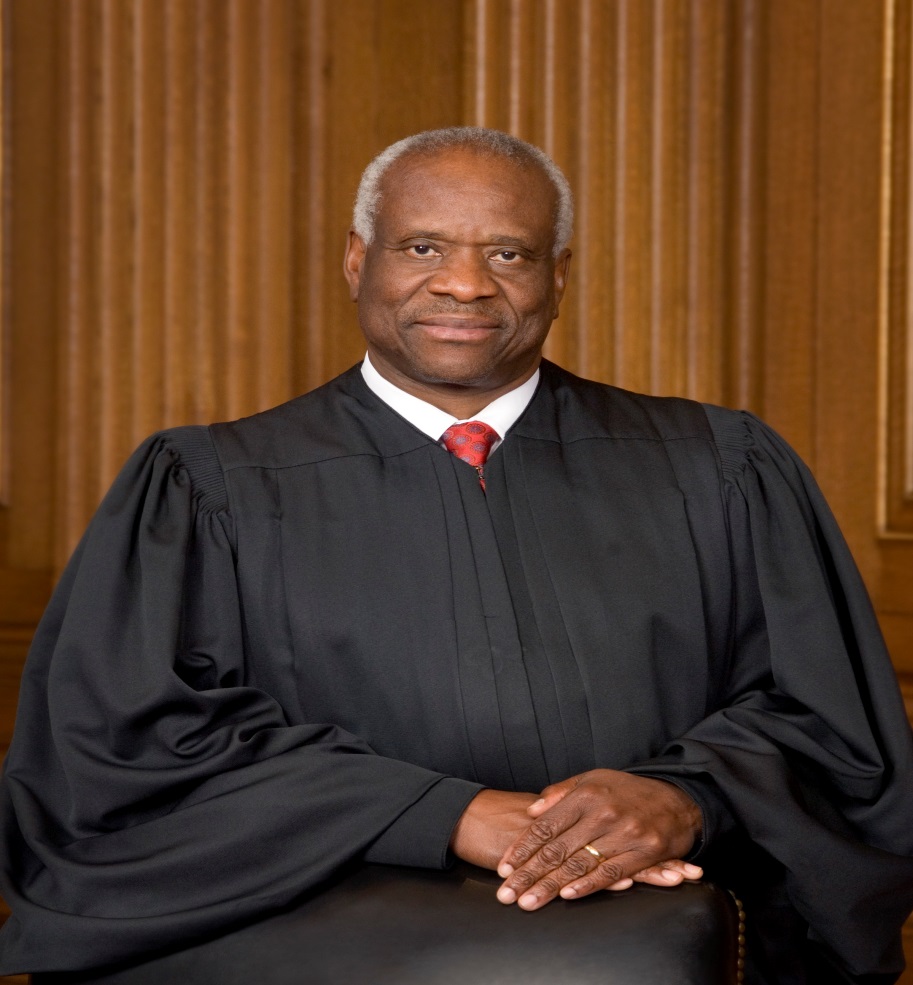 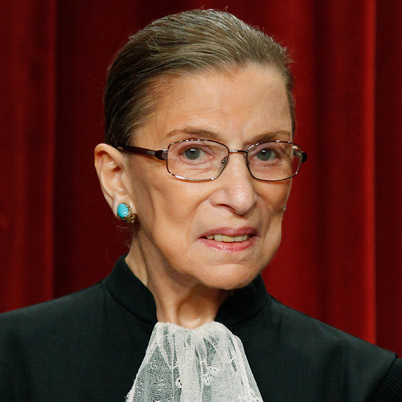 This United States Supreme Court
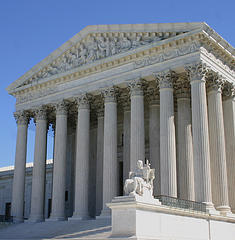 The civil rights movement of the 1940s, 1950s, and 1960s provided a model that other groups have used to extend civil rights and promote equal justice.
This United States Supreme Court
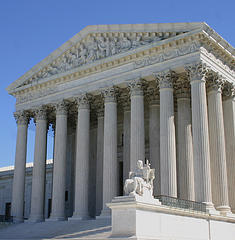 Protects the individual rights enumerated in the Constitution of the United States.
This United States Supreme Court
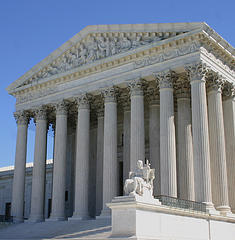 Identifies a constitutional basis for a right to privacy that is protected from government interference.
This United States Supreme Court
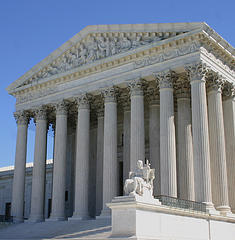 Invalidates legislative acts and executive actions that the justices agree exceed the authority granted to government officials by the Constitution of the United States.
Immigration
Immigration to the United States has increased from many diverse countries, especially Asian and Latin American countries. 
Reasons for immigration 
 Political freedom 
 Economic opportunity
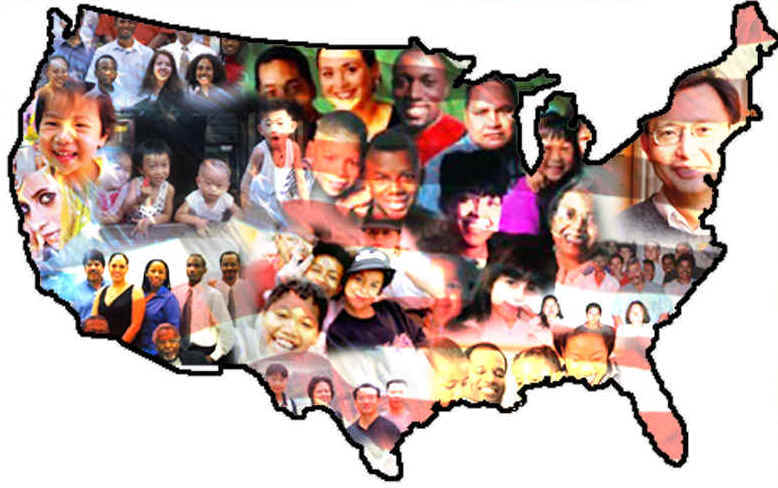 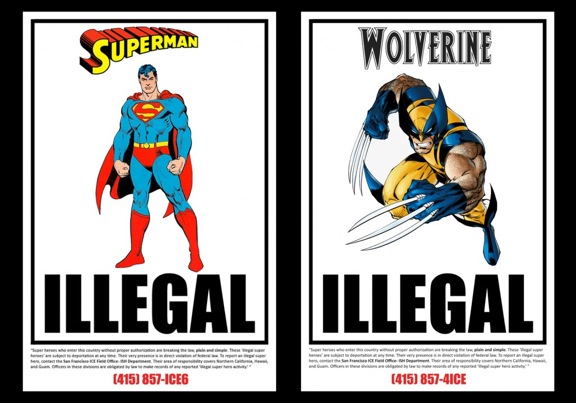 Immigration
Issues related to immigration policy 
Strain on government services 
Filling low-paying jobs in the United 
States 
Border issues 
Pathway to citizenship 
Bilingual education 
Increasing cultural diversity
Immigration
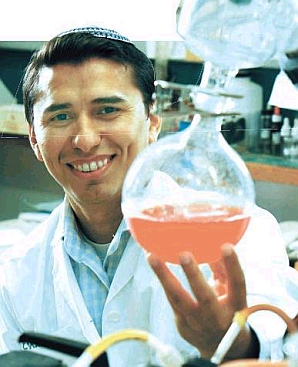 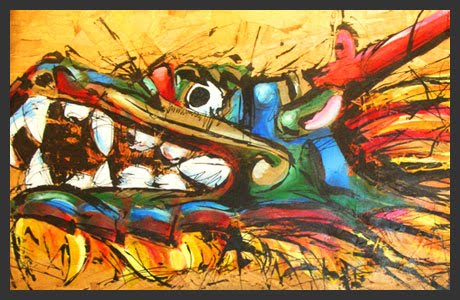 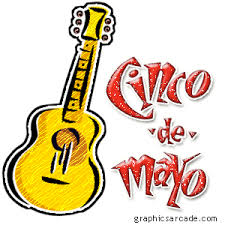 Contributions of immigrants 
Diversity in music, the visual arts, and literature 
Roles in the labor force 
Achievements in science, engineering, and other fields
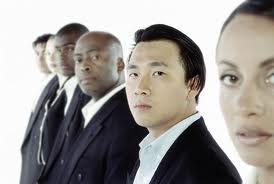 Reagan Revolution
President Reagan and conservative Republicans advocated for:
tax cuts 
transfer of responsibilities to state governments 
appointment of judges/justices who exercised judicial restraint
reduction in the number and scope of government programs and regulations 
strengthening of the American military.
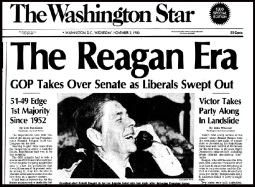 Reagan Revolution
Extended beyond his tenure in office with: 
the election of his vice president, George H. W. Bush 
the election of a centrist Democrat, William J. Clinton 
the Republican sweep of congressional elections and statehouses in the 1990s 
the election of George W. Bush as president.
The Role of the Government
Government promotes a healthy economy characterized by full employment and low inflation through the actions of: 
The Federal Reserve: Monetary policy decisions control the supply of money and credit to expand or contract economic growth. 
The president and Congress: Fiscal policy decisions determine levels of government taxation and spending; government regulates the economy.
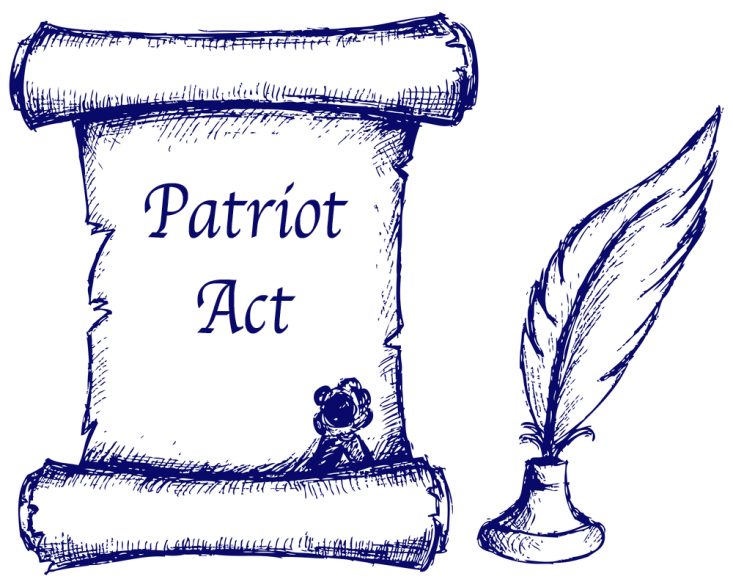 Terrorism
Heightened security at home (Patriot Act) 
 Diplomatic and military initiatives
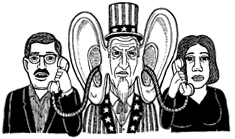